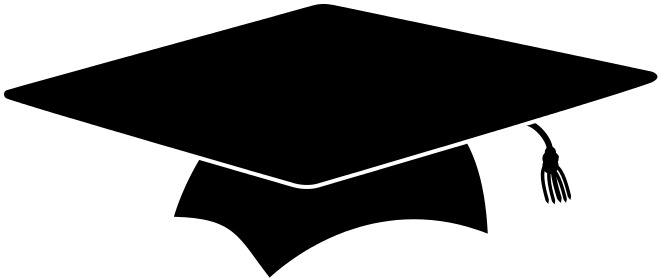 ENGLISH LANGUAGE STUDY
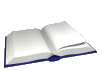 GET 
HAS OTHER IMPORTANT USES

SEE THE 
USE OF ENGLISH 
PHRASAL VERBS 
LESSON
GET 

ALSO SEE THE 
USE OF ENGLISH 
IDIOMS  
LESSON
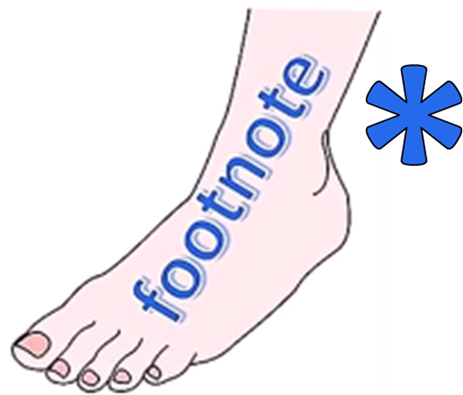